Introduction to Computational Thinking
Welcome!!

Dennis Kafura
(GTA, UTA, CTO, Researchers)
1
(C) Dennis Kafura 2016
Get the Book
Log in to: vt.instructure.com
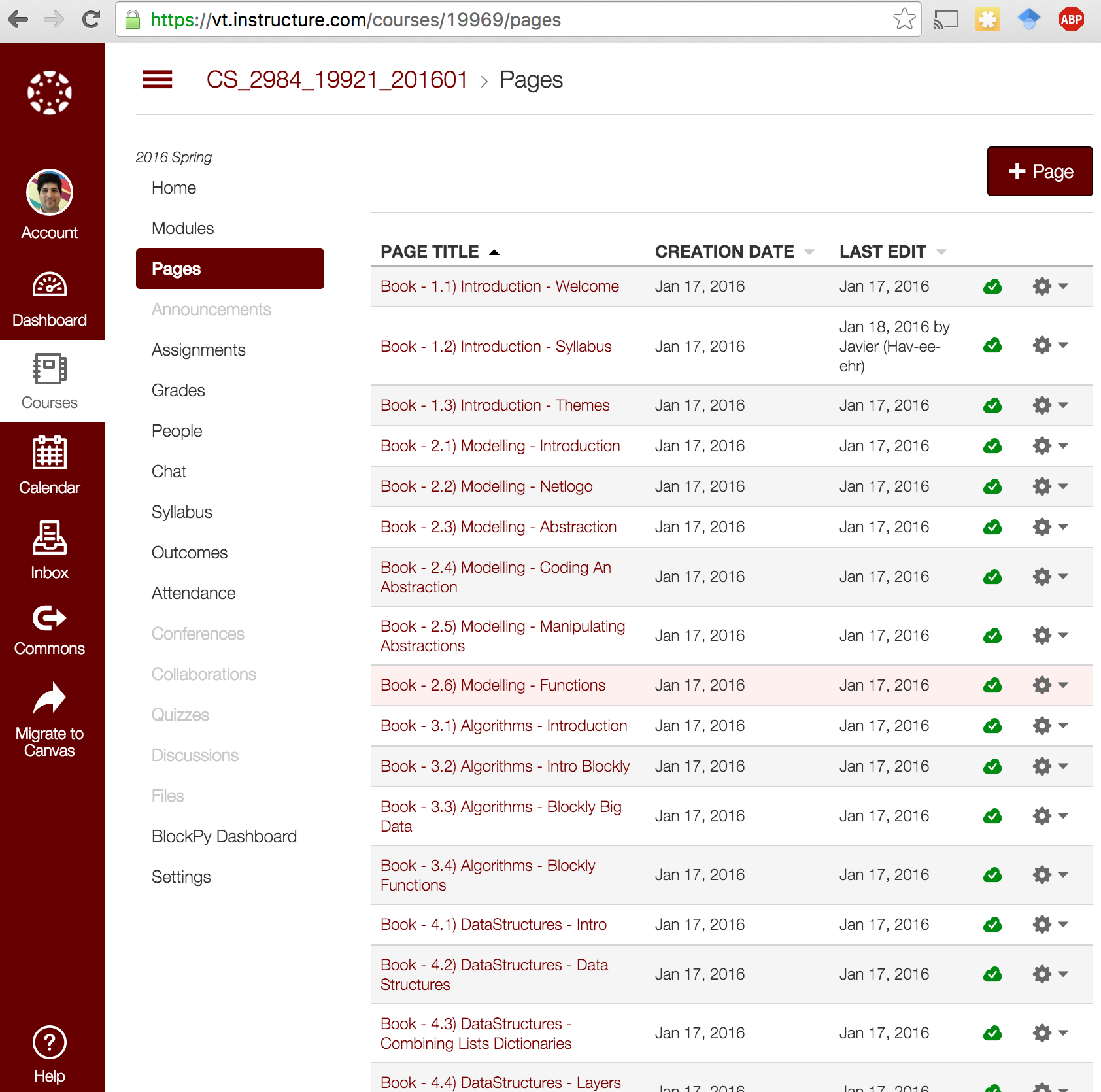 Slide 2
(C) Dennis Kafura 2016
Welcome Page - Schedule
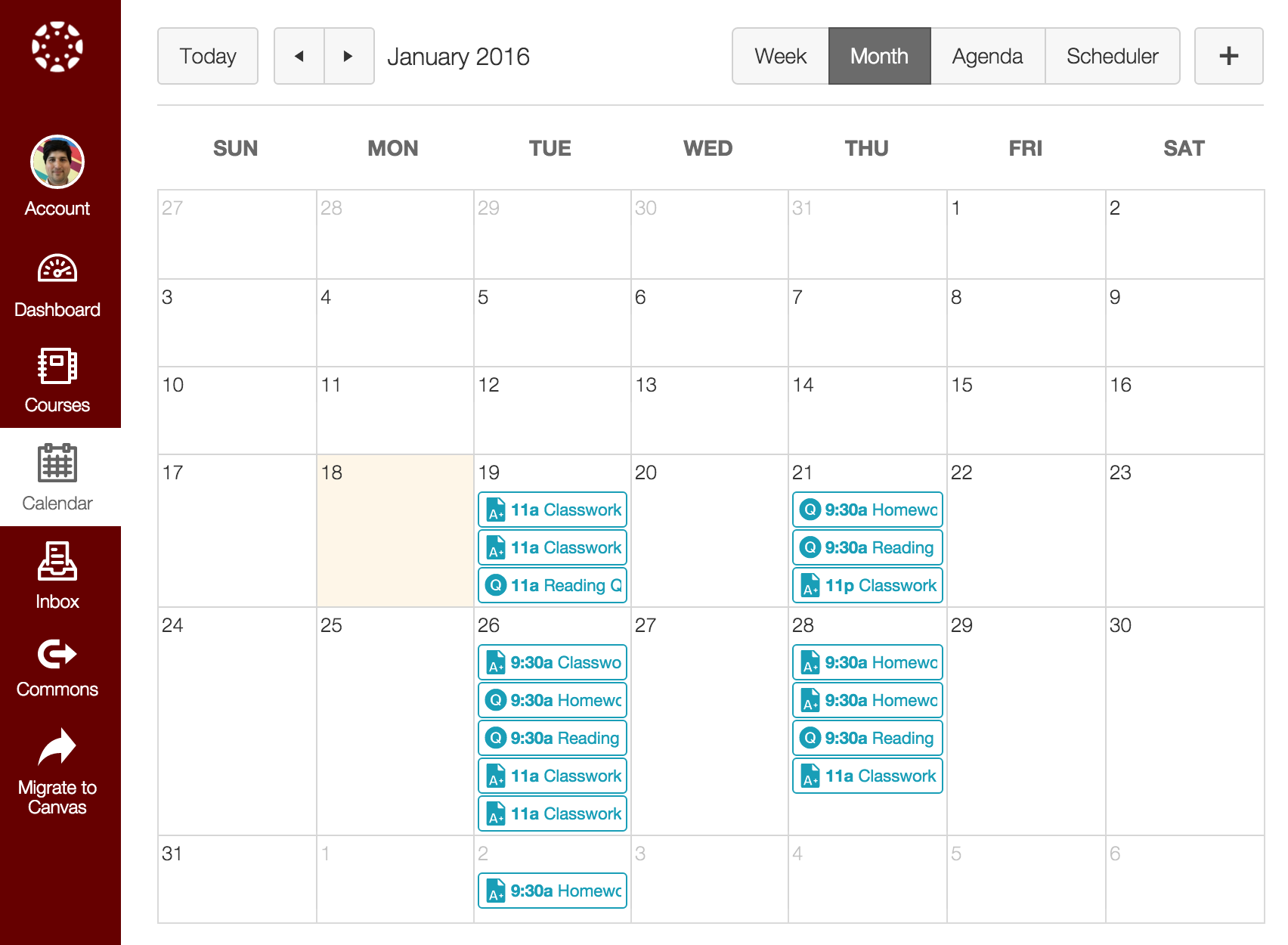 Canvas has the readings, classwork, homework and surveys organized by due date
Slide 3
(C) Dennis Kafura 2016
Module page – Contents
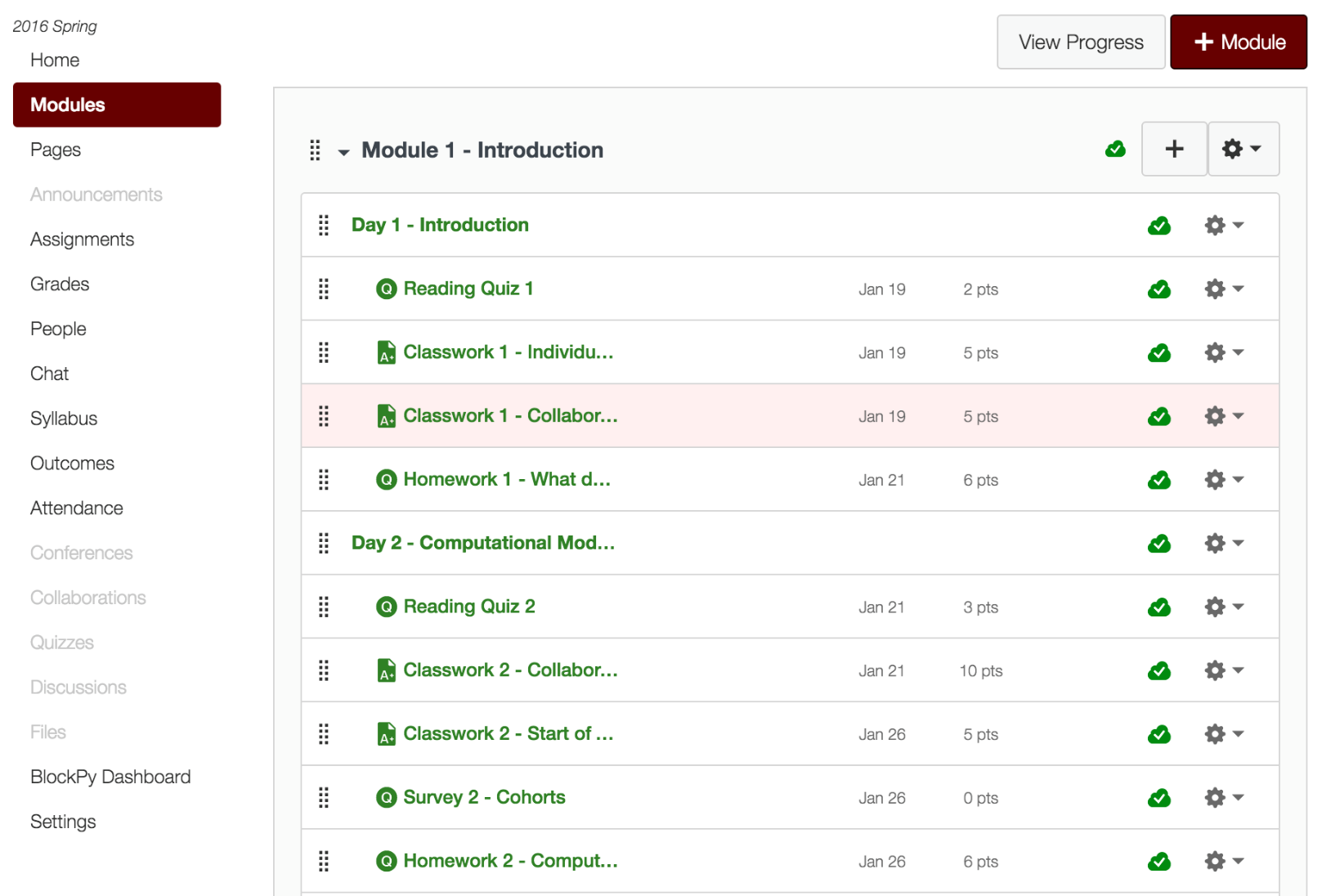 Class Day
Reading
Homework
Slide 4
(C) Dennis Kafura 2016
Lets Get Started
Take Reading Quiz 1
Reading Quizzes
This first “reading” quiz ask for some initial thoughts on the class
Future quizzes will ask questions about the assigned reading for the day.
Slide 5
(C) Dennis Kafura 2016
Everyone can succeed
Each critical concept is seen three times in different contexts – you just need to get it once
Relaxed fit grading – make a good faith effort to do all course work and you will get at least a B-. B’s are easy too. A is just a step more.
Some important assignment are “reflections” – there are no right/wrong answers; just be conscientious
Support from your cohort
Project
You propose
A month to work on
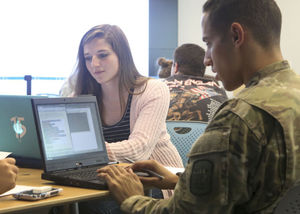 Slide 6
(C) Dennis Kafura 2016
Syllabus
The due data for the final project is 8:00AM on Monday, May 2, 2016.
Slide 7
(C) Dennis Kafura 2016
What it takes to succeed
Be conscientious and consistent in
Take the Reading Quiz before each class!
Meet deadlines for homework. Homework assigned in one class is due by the start of the next class.
Attend class to engage in active learning. We will keep attendance. 
Ask questions
other students in the class 
your “cohort”
the UTAs
the instructors
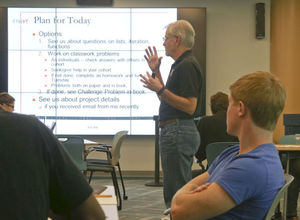 Slide 8
(C) Dennis Kafura 2016
Role: Instructor and UTAs
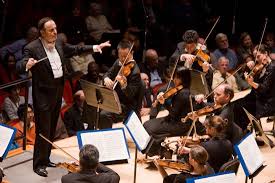 conductor
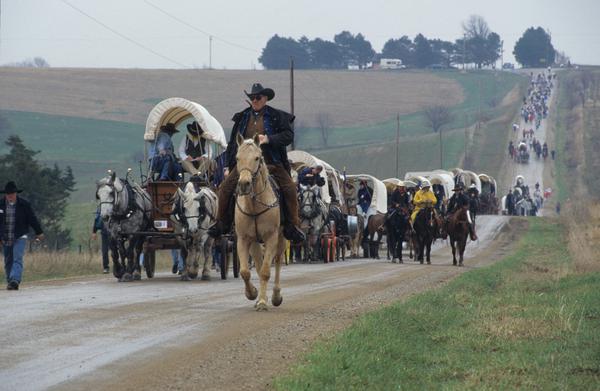 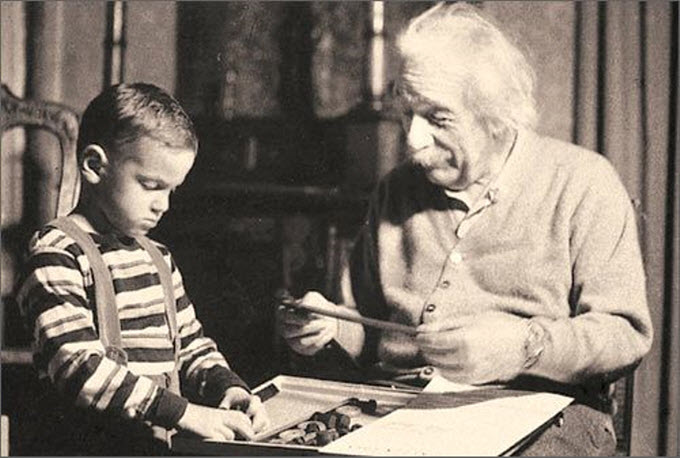 guide
mentor
9
(C) Dennis Kafura 2016
Your Role
Work effectively together in your cohort
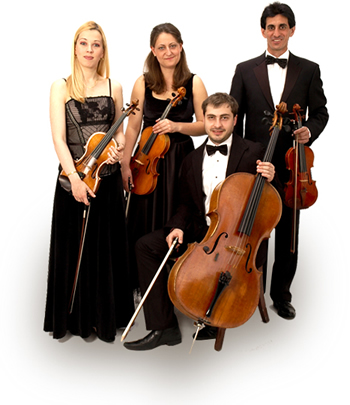 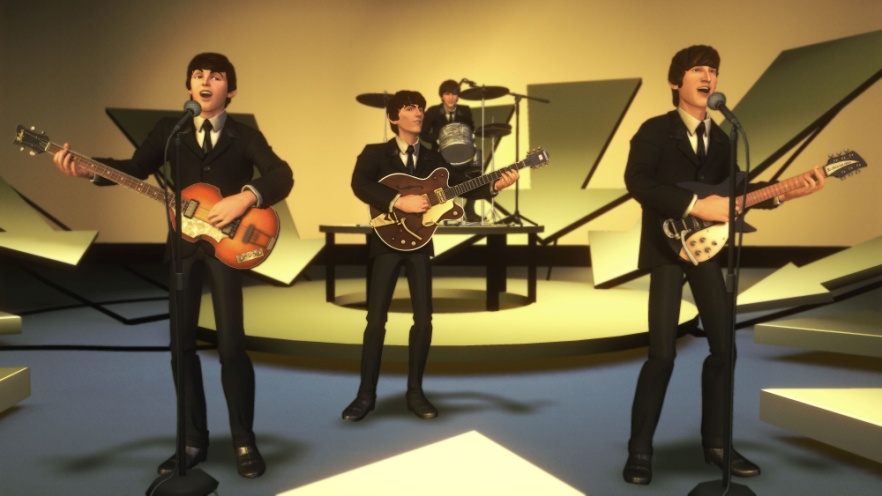 Your cohort is a support group
In-class work
Specific assignments
General support
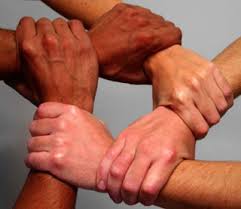 Slide 10
(C) Dennis Kafura 2016
Cohort Contract
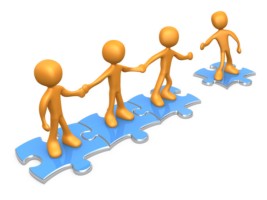 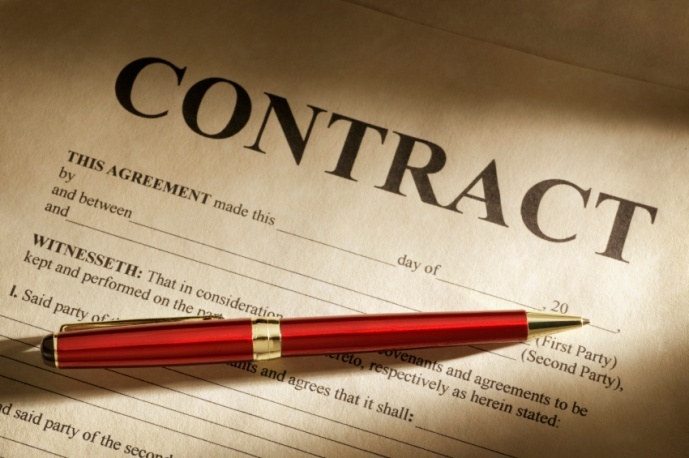 Want this!
When you cohorts are formed
(next week) you will write a 
contract that sets some guidelines
for your interactions.
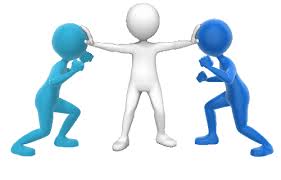 Not this.
Slide 11
(C) Dennis Kafura 2016
What you will be able to use
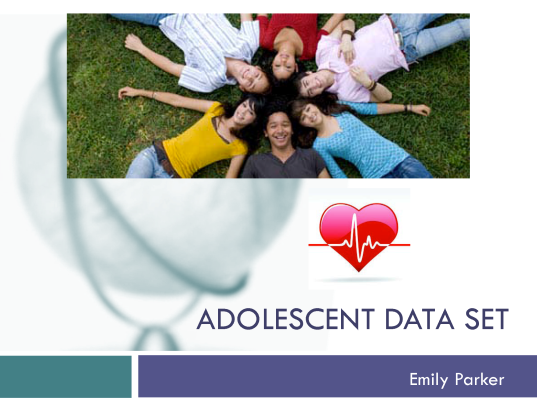 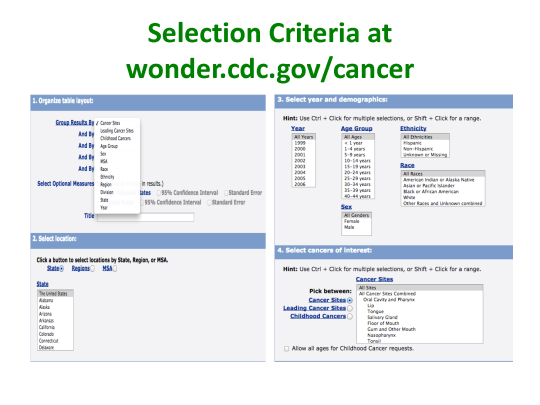 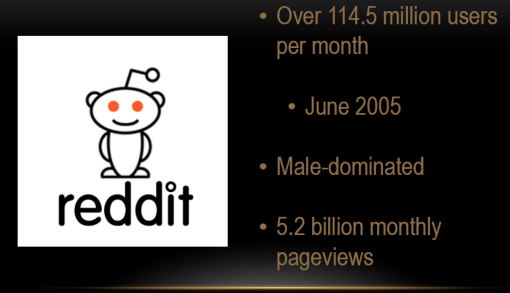 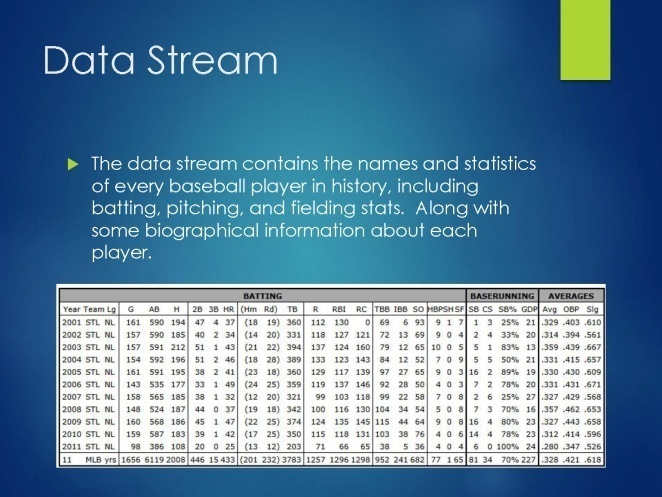 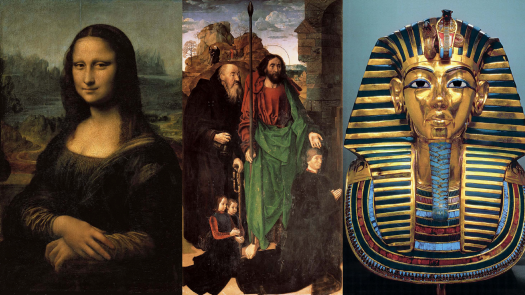 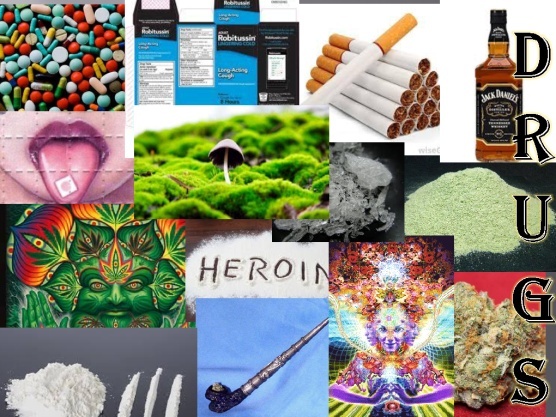 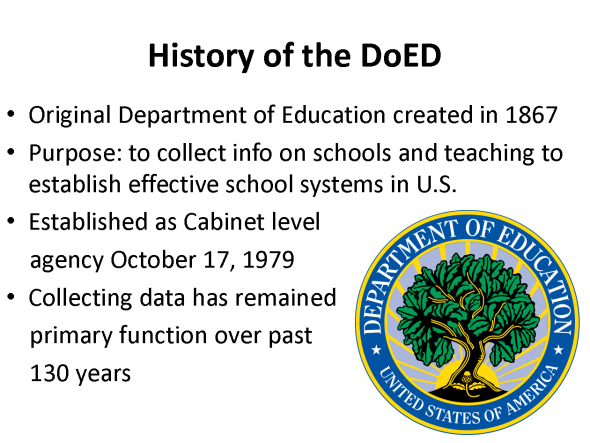 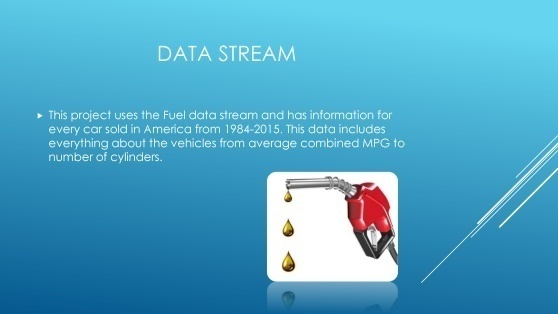 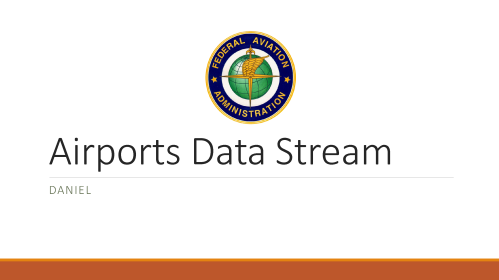 Slide 12
(C) Dennis Kafura 2016
What you will be able to create
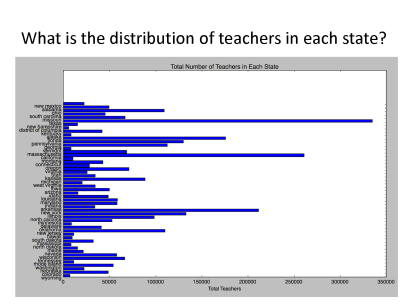 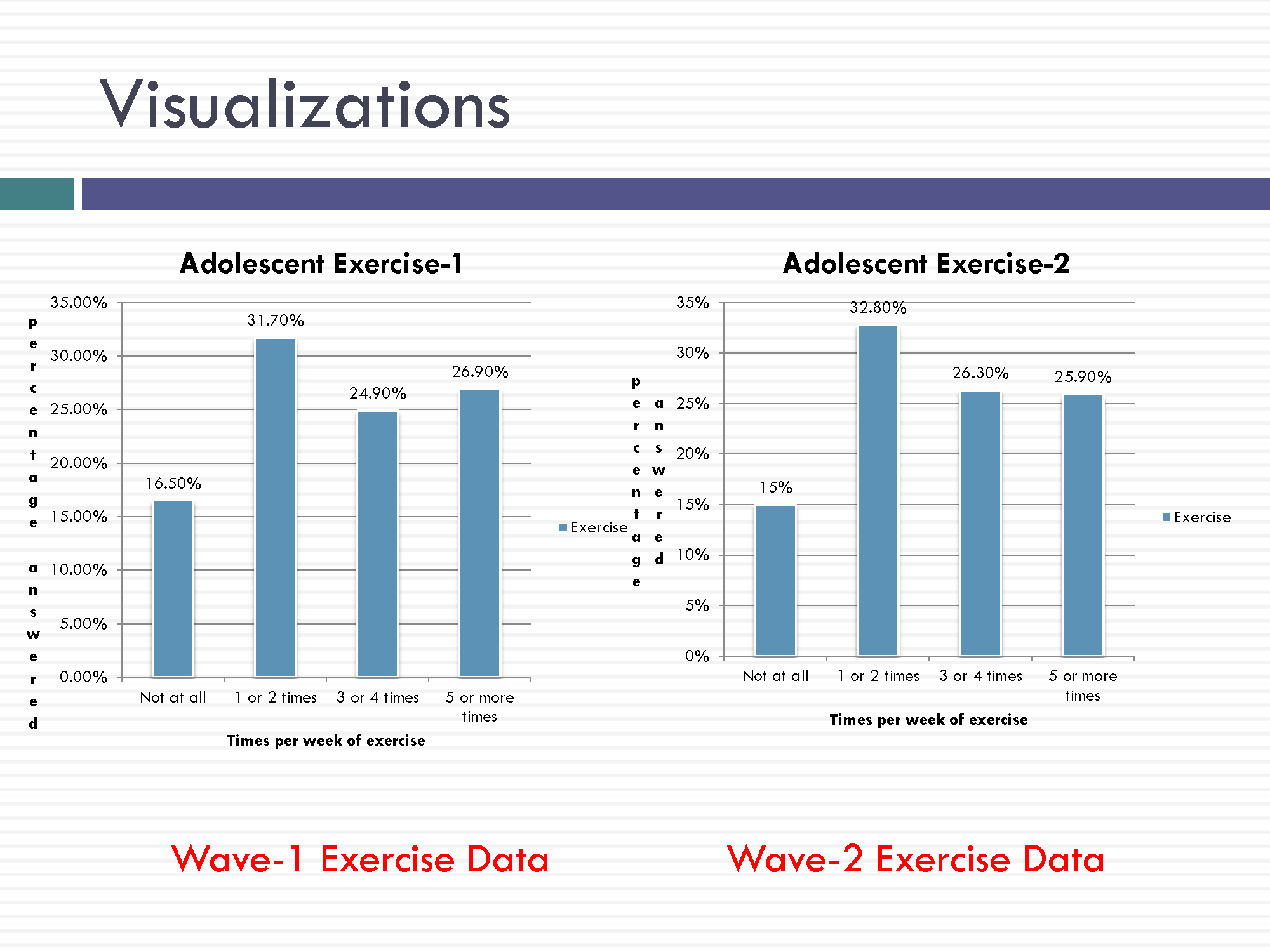 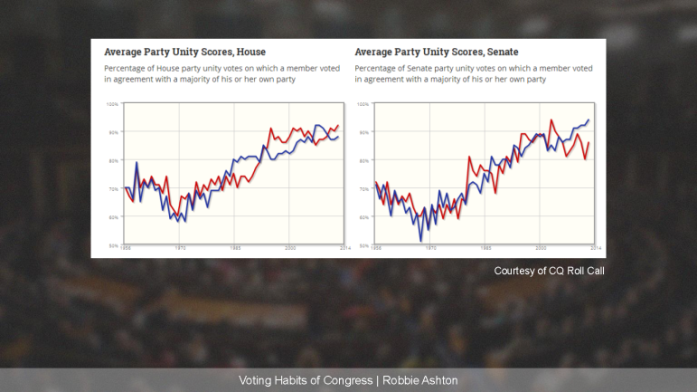 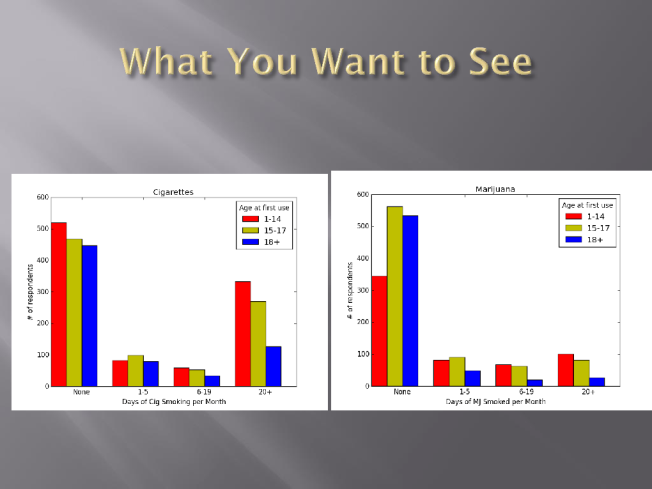 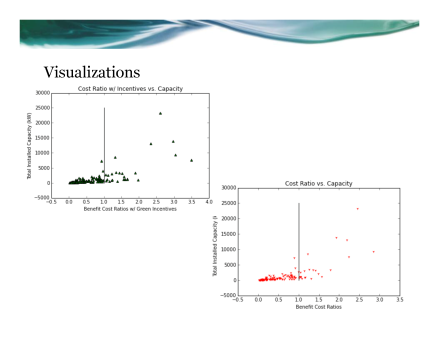 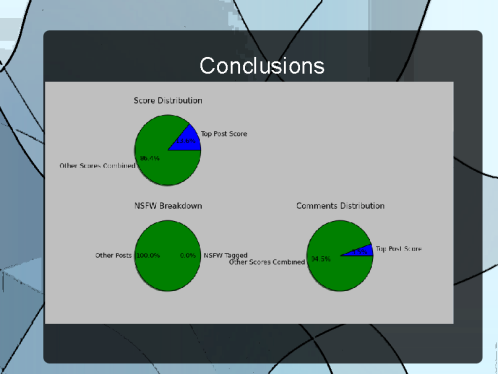 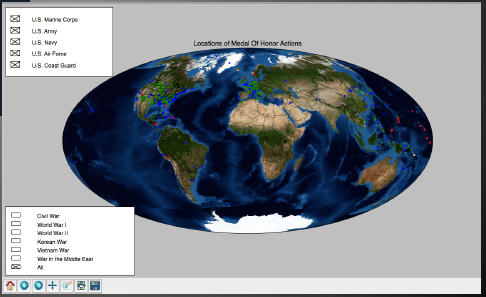 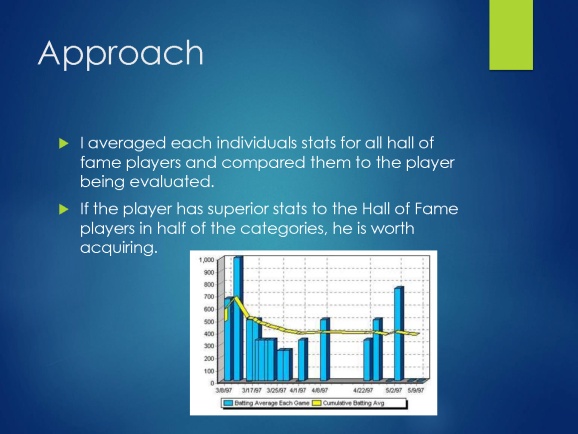 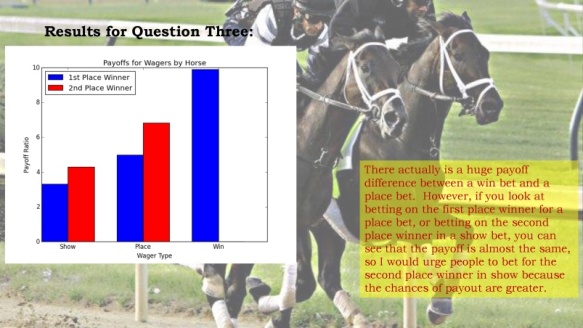 Slide 13
(C) Dennis Kafura 2016
For Today
At your table discuss and answer together the questions distributed on paper. Nominate someone at your table to report for your table.
Report back in 25 minutes.
Slide 14
(C) Dennis Kafura 2016
What is Computational Thinking?
Computational Thinking =  abstraction  +  algorithms
Representing a thing by its properties.
Manipulating the properties of things by a precise set of rules.
Slide 15
(C) Dennis Kafura 2016
What’s the plan?
Social Impact & Ethics
The due data for the final project is 8:00AM on Monday, May 2, 2016.
Slide 16
(C) Dennis Kafura 2016
Class is a research project
This is a new class in the Quantitative and Computational Thinking general education requirements (also satisfies old Area 5)
We study the class as part of the scholarship of computing education research
To improve the class and to demonstrate the innovations at Virginia Tech
We ask your consent to allow us to use data and observations about the class as part of our study
Consent is voluntary and in no way affects your participation in the class or your grade
Next class we will have a form for you to sign
Slide 17
(C) Dennis Kafura 2016
Prepare for next class
Do homework and reading
Take Reading Quiz 2 before the next class
Check out NetLogo
Runs in your browser
http://www.netlogoweb.org/launch
Explore a few models
Slide 18
(C) Dennis Kafura 2016